Seminář pro žadatele k 19. výzvě IROP „Technika pro integrovaný záchranný systém"
Zadávání a kontrola veřejných zakázek
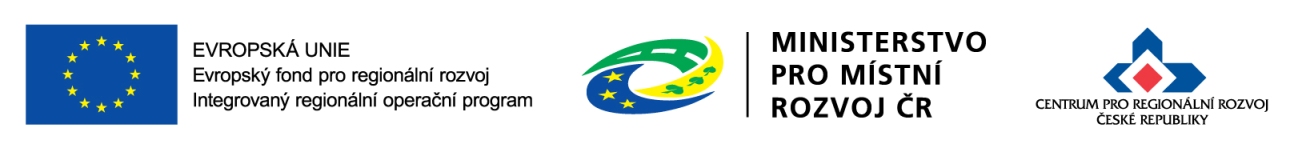 27.1.2016
Zadávání veřejných zakázek
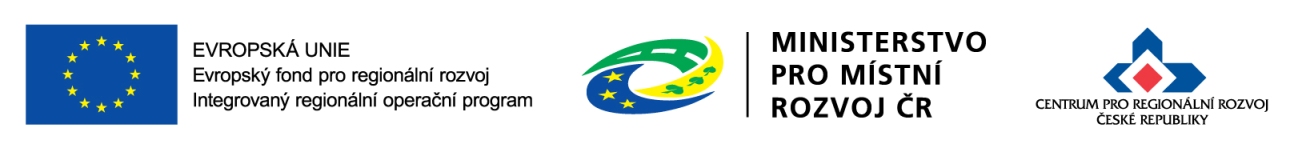 2
Metodika řízení programů v programovém období 2014–2020 (NOK)
Pokud příjemce podpory realizuje projekt prostřednictvím zakázky na dodání zboží, poskytnutí služeb nebo provedení stavebních prací, je povinen řídit se 
principy transparentnosti, rovného zacházení a nediskriminace, 
a dále pak principy hospodárnosti, efektivnosti a účelnosti (tzv. 3E) podle zákona č. 320/2001 Sb., o finanční kontrole. 
Při zadávání veřejné zakázky postupuje v souladu se zákonem č.137/2006 Sb., o veřejných zakázkách. V případě zakázek nespadajících pod působnost zákona č. 137/2006 Sb., o veřejných zakázkách je povinen řídit se Metodickým pokynem pro oblast zadávání zakázek pro programové období 2014-2020 vydaným dne 15. ledna 2014 na základě usnesení vlády ČR č. 44/2014
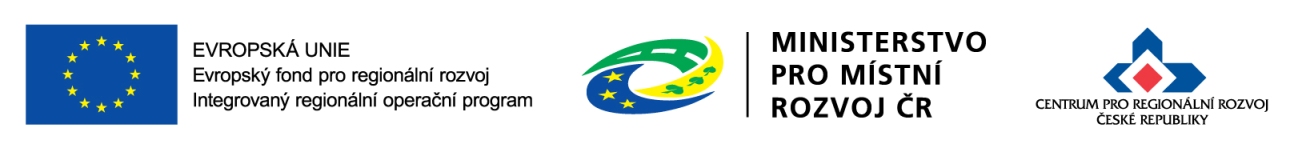 3
Zadávání veřejných zakázek - pravidla
Pravidla zadávání veřejných zakázek jsou stanovena v:

Zákon č. 137/2006 Sb., o veřejných zakázkách – nadlimitní a podlimitní VZ 
(duben 2016 však zcela nový zákon)
Metodický pokyn pro oblast zadávání zakázek pro programové období 2014 – 2020 (MP) – veřejné zakázky malého rozsahu (VZMR), zakázky malé hodnoty, zakázky vyšší hodnoty 
Obecná pravidla pro žadatele a příjemce – kapitola 5 a 6 – další pravidla stanovená poskytovatelem dotace
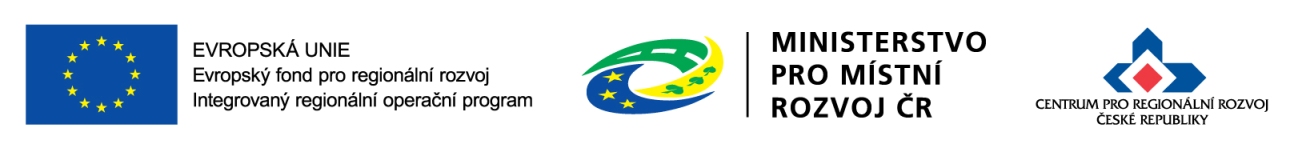 4
MP – výše předpokládané hodnoty VZ
Zakázka malé hodnoty (ZMH)
předpokládaná hodnota nedosáhne 2.000.000,- Kč bez DPH v případě zakázky na dodávky a/nebo služby a 6.000.000, Kč v případě stavebních prací

Zakázka vyšší hodnoty (ZVH) 
předpokládaná hodnota činí nejméně 2.000.000,- Kč bez DPH a 6.000.000, Kč v případě stavebních prací
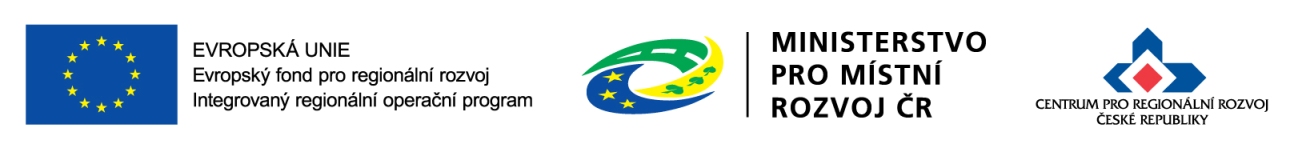 5
MP – veřejný + dotovaný zadavatel
MP stanoví pro veřejného a dotovaného zadavatele při zadávání VZMR následující limity:
	- méně než 400.000,- bez DPH = ZMH, nespadající pod pravidla MP, lze realizovat přímý nákup nebo objednávku
	- od 400.000,- bez DPH do 2.000.000,- bez DPH = ZMH dle MP, nutné soutěžit postupem dle MP (zejm. Kapitola 7)
	- od 2.000.000,- bez DPH = postup dle Zákona 137/2006 Sb. o veřejných zakázkách
Výše uvedené limity se vztahují k předpokládané hodnotě VZ
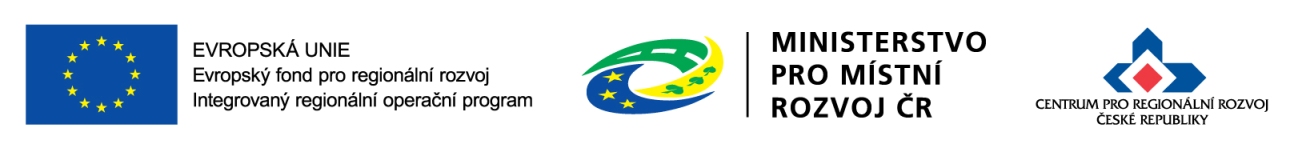 6
MP – sektorový zadavatel
Předpokládaná hodnota zakázky malé hodnoty činí méně než 400 000 Kč bez DPH 
lze realizovat přímý nákup nebo objednávku

Předpokládaná hodnota činí nejméně 400 000 Kč bez DPH a nedosahuje limitu podlimitní veřejné zakázky
Postupuje podle MP (zakázka malé hodnoty)

Předpokládaná hodnota dosahuje limitu podlimitní veřejné zakázky
Postupuje podle MP (zakázka vyšší hodnoty)

Nadlimitní veřejné zakázky zadává podle ZVZ
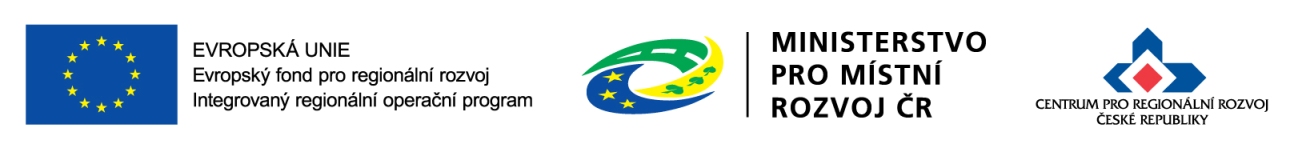 7
MP – (ne)zadavatel
Soukromá osoba, která není zadavatelem podle ZVZ - dotace poskytovaná na zadávanou zakázku není vyšší než 50 % a není vyšší než 200.000.000,- Kč bez DPH.

Předpokládaná hodnota činí méně než 500.000,- Kč bez DPH 
lze realizovat přímý nákup nebo objednávku

Předpokládaná hodnota činí nejméně 500.000,- Kč bez DPH a nedosahuje limitu podlimitní veřejné zakázky
     Postupuje podle MP (zakázka malé hodnoty)

Předpokládaná hodnota dosahuje limitu podlimitní veřejné zakázky
     Postupuje podle MP (zakázka vyšší hodnoty), a to i v případě nadlimitních VZ
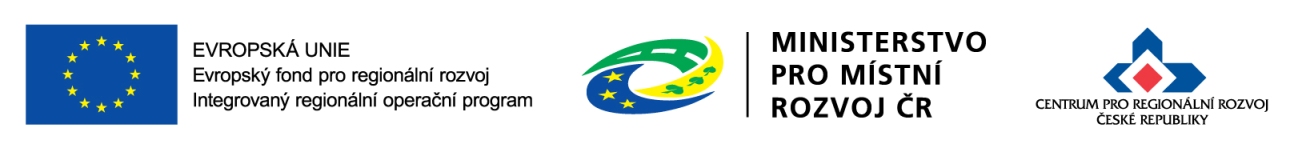 8
MP – předmět zakázky
Zadavatel stanoví předmět jedné zakázky tak, aby předmětem jedné zakázky byla:
všechna plnění, tvořící jeden funkční celek 
všechna obdobná a spolu související plnění
související plnění jsou ta, která spolu místně, věcně a časově souvisí
u dodávek a služeb platí pravidlo účetního období  
Shodná pravidla jako v ZVZ:
povinnost stanovit předmět zakázky v souladu se základními zásadami a v souladu s §13
zákaz dělení předmětu zakázky
zákaz diskriminačního slučování předmětu zakázky
zákaz značkové specifikace
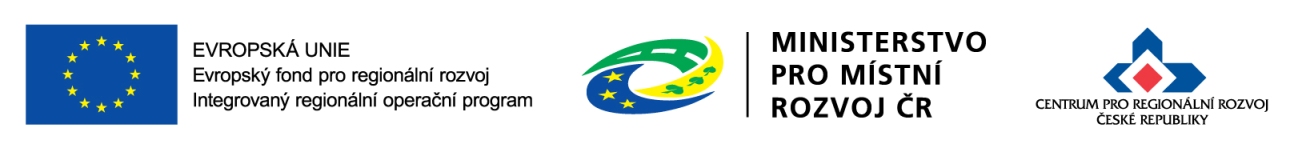 9
MP – cena a hodnota zakázky
Předpokládaná hodnota zakázky a nabídková cena uchazeče, s nímž má být nebo byla uzavřena smlouva dle bodu 8.4.1 MP musí odpovídat cenám v místě a čase obvyklým.

Platí i pro přímé objednávky či nákupy!
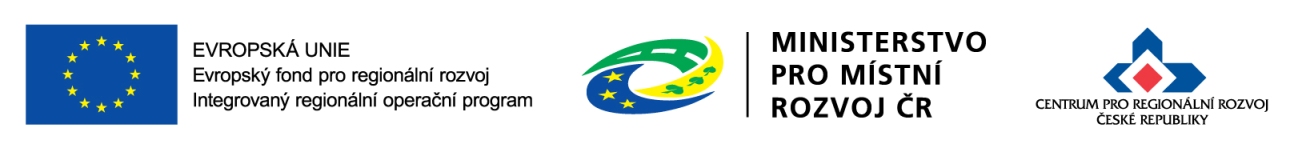 10
MP – věcné členění předmětu zakázky
Shodné jako v ZVZ:
zakázky na dodávky 
zakázky na služby 
zakázky na stavební práce
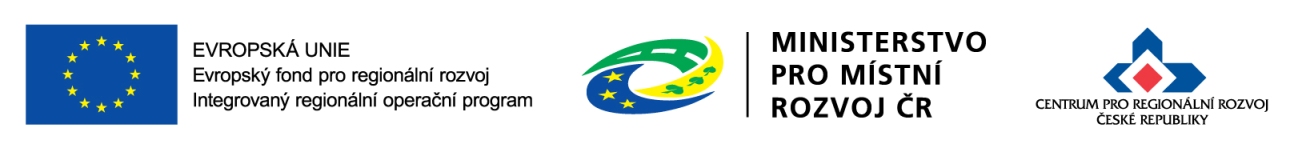 11
MP – procesní postup
Zadavatel může zadat zakázku:
v otevřené výzvě nebo
na elektronickém tržišti nebo
v případě zakázek malé hodnoty v uzavřené výzvě
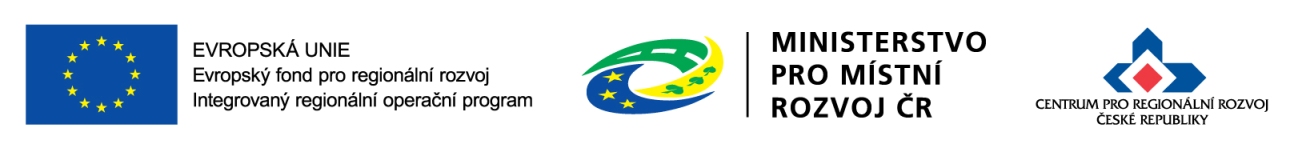 12
MP – otevřená výzva
Oznámení výběrového řízení uveřejní zadavatel po celou dobu trvání lhůty pro podání nabídek:
na profilu zadavatele, nebo
ve věstníku veřejných zakázek nebo
webových stránkách příslušného Programu
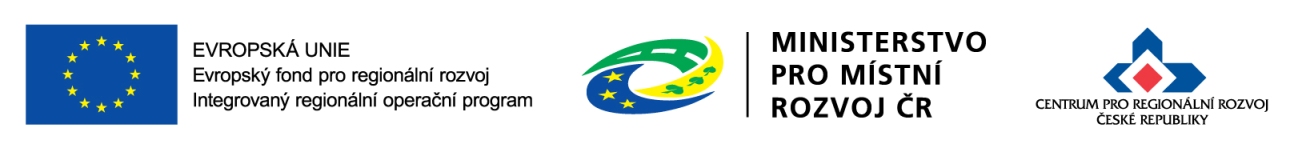 13
MP – e-tržiště
Pokud zadavatel zadává na elektronickém tržišti, zadává podle pravidel elektronického tržiště.
v takovém případě se ustanovení upravující zadávání zakázek tohoto MP nepoužijí
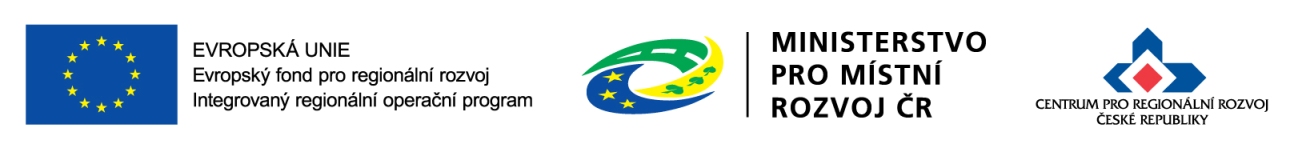 14
MP – uzavřená výzva
pouze v případě zakázek malé hodnoty
výzva nejméně 3 zájemcům k podání nabídky 
jedná se pouze takové zájemce, o kterých má zadavatel informace, že jsou způsobilí požadované plnění poskytnout
prokazatelný způsob odeslání výzvy
zadavatel nesmí vyzývat opakovaně stejný okruh zájemců, není-li to odůvodněno předmětem plnění zakázky či jinými zvláštními okolnostmi, případně zrušením předcházejícího výběrového řízení
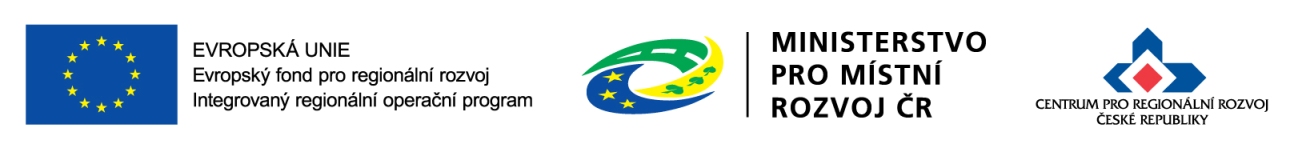 15
MP – lhůta pro podání nabídek
Lhůta stanovená podle tohoto MP počíná dnem, který následuje po události, jež je rozhodující pro její počátek. Rozhodnou událostí je uveřejnění oznámení o zahájení výběrového řízení/odeslání výzvy k podání nabídky.

Lhůta pro podání nabídek nesmí být kratší než:
10 kalendářních dnů u zakázek malé hodnoty 
15 u zakázek vyšší hodnoty 
35 v případě zakázek, jejichž předpokládaná hodnota dosáhne nejméně hodnoty nadlimitní veřejné zakázky pro sektorové zadavatele podle nařízení vlády č. 77/2008 Sb.
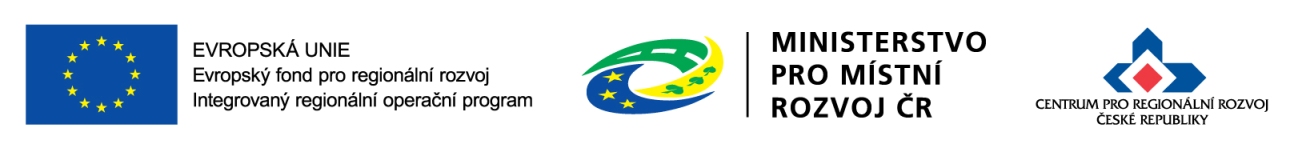 16
MP – další náležitosti
Obsah zadávacích podmínek
Kvalifikace
Dodatečné informace
Stanovení komise
Otevírání obálek
Posouzení a hodnocení nabídek
Uzavření smlouvy
Změny uzavřené smlouvy
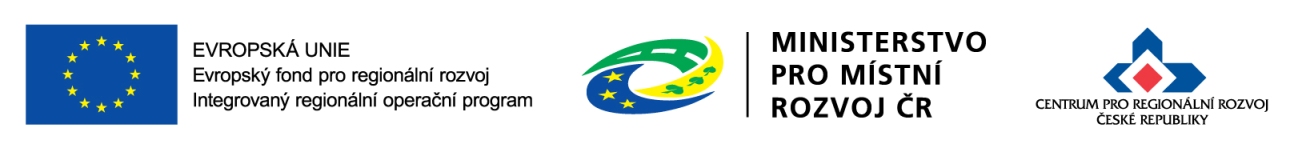 17
MP - přílohy
Příloha č. 1 – Obchodní podmínky zakázek na stavební práce (závazné!!!!)
Příloha č. 2 - Formulář oznámení výběrového řízení – zadávací podmínky
Příloha č. 3 - Protokol o otevírání obálek, posouzení a hodnocení nabídek
Příloha č. 4 - Jmenování hodnotící komise/Pověření k otevírání obálek, posouzení a hodnocení nabídek
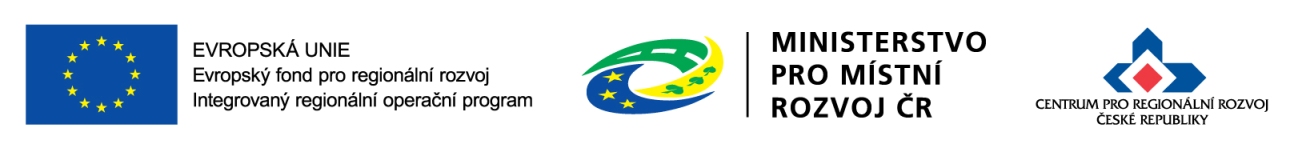 18
Obecná pravidla pro žadatele a příjemce – požadavky při zadávání
Soulad předmětu VZ s obsahem projektu -  nezakazuje ale přítomnost nezpůsobilých výdajů (např. servisní služby – funkční celek!!!)
Požadavky na publicitu – nově „Povinnosti příjemců v oblasti publicity se nevztahují na dokumentaci o zakázce (zadávací dokumentace, protokoly z jednání komisí apod.)“.
Ustanovení smluvních podmínek:
Označování účetních dokladů názvem a číslem projektu.
Uvedení povinnosti dodavatele poskytovat informace a dokumentaci oprávněným orgánům do roku 2028.
Ustanovení o archivaci dokladů do roku 2028.
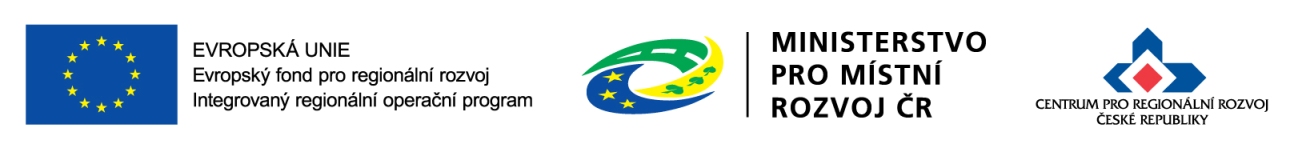 19
Kontrola veřejných zakázek
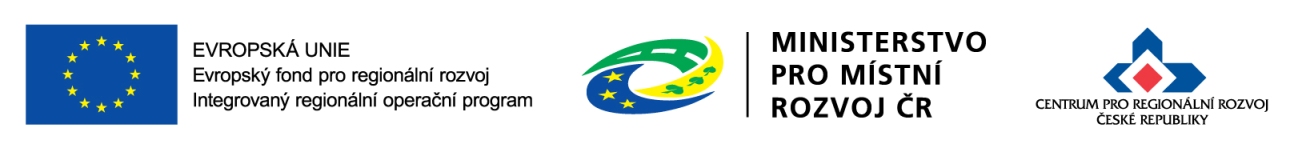 20
Kontrola veřejných zakázek
Proces kontroly VZ:

Povinnosti stanovují Obecná pravidla pro žadatele a příjemce + Podmínky Rozhodnutí (lhůty, finanční opravy)
Kontrola VZ probíhá průběžně ve 3 + 2 fázích
Relevantní dokumentaci o zakázce zadavatel předkládá prostřednictvím MS2014+
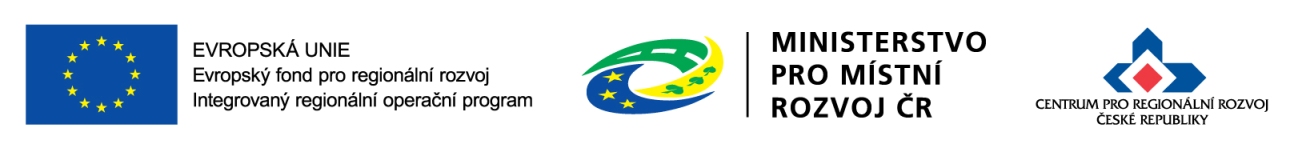 21
Kontrola veřejných zakázek
Proces kontroly VZ:

1. Fáze = kontrola zadávacích podmínek VZ
předložení zadávacích podmínek VZ k posouzení a konzultaci CRR 10 pracovních dní před plánovaným zahájením zadávacího/výběrového řízení
pro zakázky zadávané dle zákona o veřejných zakázkách se jedná o povinnost, pro VZMR se jedná o doporučení
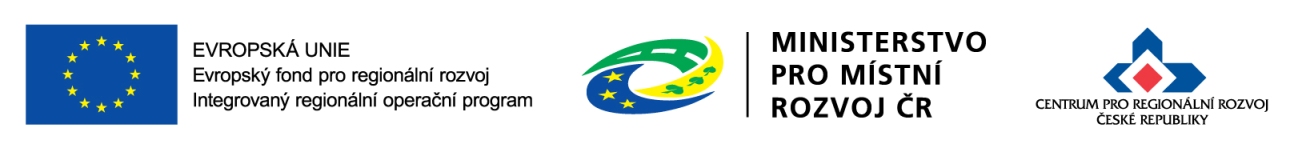 22
Kontrola veřejných zakázek
Proces kontroly VZ:

2. Fáze = kontrola průběhu zad. řízení před uzavřením smlouvy
předložení dokumentace k průběhu zadávacího řízení před uzavřením smlouvy na plnění zakázky ke kontrole CRR
pro zakázky zadávané dle zákona o veřejných zakázkách se jedná o povinnost, pro VZMR se jedná o doporučení
kontroluje se kompletní dokumentace, vítězná nabídka a nabídky všech vyloučených uchazečů
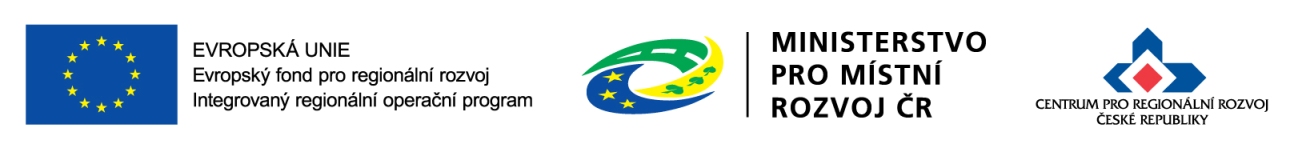 23
Kontrola veřejných zakázek
Proces kontroly VZ:

3. Fáze = kontrola dokončení zadávacího řízení
musí proběhnout vždy před schválením první žádosti o platbu
po dokončení kontroly je zasíláno stanovisko CRR ke kontrole
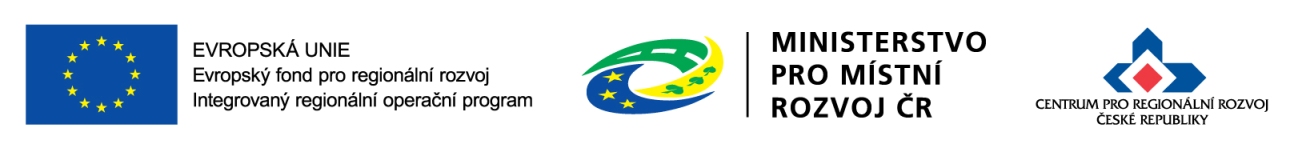 24
Kontrola veřejných zakázek
Proces kontroly VZ:

4. Fáze = kontrola dodatku ke smlouvě před jeho uzavřením
dle Pravidel je stanovena povinnost předložit dodatek ke smlouvě před jeho uzavřením ke kontrole CRR
pro zakázky zadávané dle zákona o veřejných zakázkách se jedná o povinnost, pro VZMR se jedná o doporučení
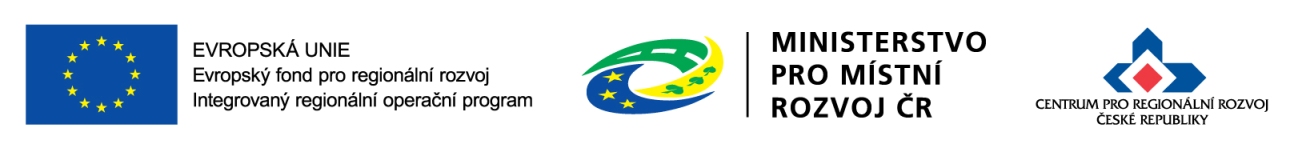 25
Kontrola veřejných zakázek
Proces kontroly VZ:

5. Fáze = kontrola uzavřeného dodatku
musí proběhnout vždy před schválením nejbližší (zpravidla první) žádosti o platbu
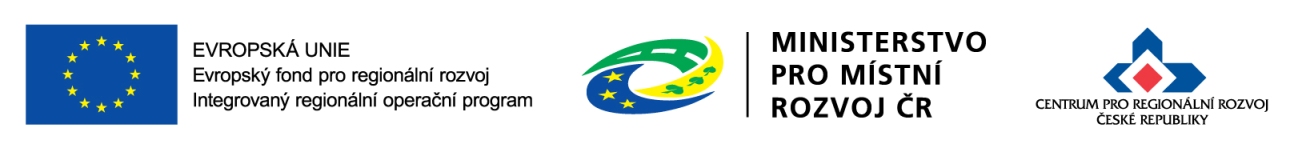 26
Kontrola veřejných zakázek
Proces kontroly VZ:
Pokud 
a) smlouva na plnění zakázky byla uzavřena před schválením právního aktu, nebo 
b) zadávací/výběrové řízení bylo zahájeno před schválením právního aktu, nebo 
c) dodatek ke smlouvě na plnění zakázky byl uzavřen před schválením právního aktu,  
neplatí povinnost předložit CRR příslušnou dokumentaci ke kontrole před zahájením řízení / uzavřením smlouvy / podpisem dodatku. 

V takovém případě zadavatel přiloží příslušnou dokumentaci k žádosti o podporu, a to bez ohledu na hodnotu původní zakázky.
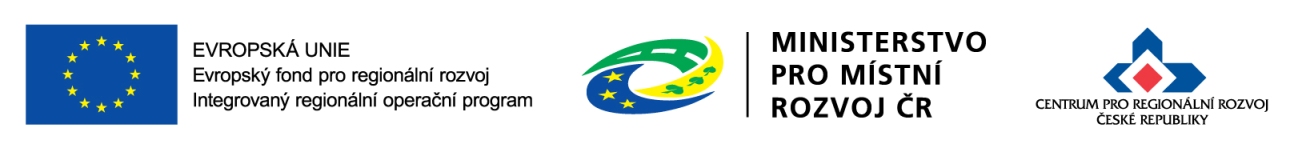 27
Děkuji za pozornost.Mgr. Ivo LukšMgr. Pavel Moravčík
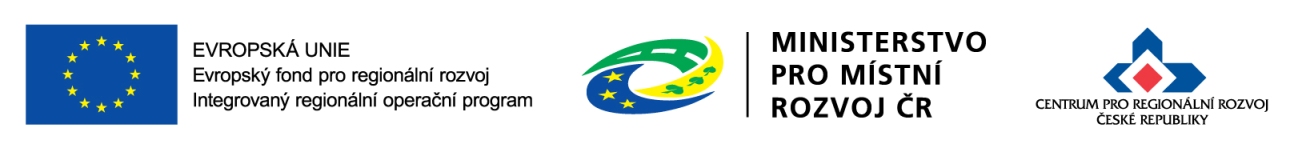 28